MISSION

With you, making Surrey safer
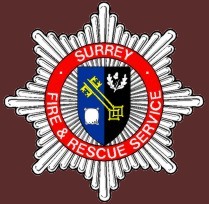 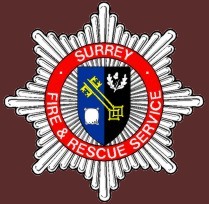 Central Group Transition
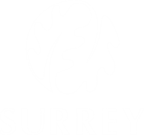 Business Fire Safety
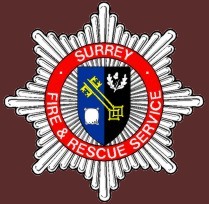 Enforcement the Legal View
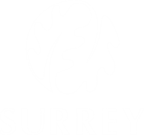 Business Fire Safety
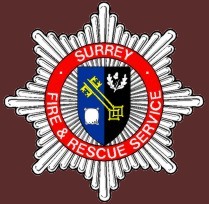 Presentation Objectives:
Familiarisation with:

Fire Safety Legislation
Compliance Challenges for the Charity Sector
Primary Authority Scheme
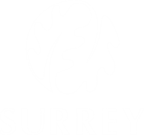 Business Fire Safety
[Speaker Notes: Read through]
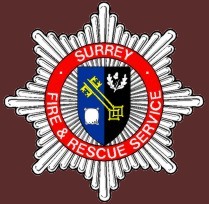 Regulatory Reform (Fire Safety) Order 2005
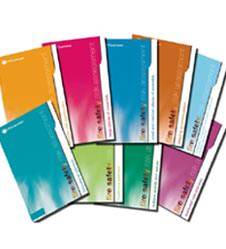 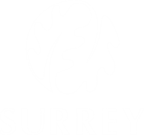 Business Fire Safety
[Speaker Notes: Describe: move from Fire Precautions Act 1971. Onus now on Business.
Describe: Timescales and why (2006 this went live)]
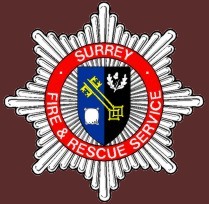 General Fire Precautions
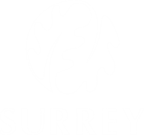 Business Fire Safety
[Speaker Notes: Article 4 definition. 
Describe scalability. Hospice to shop.
Describe general fire precautions.]
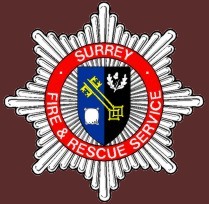 Responsible Person
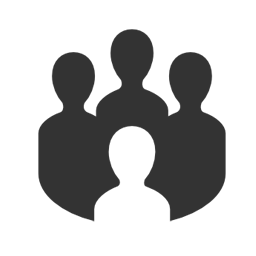 The employer, or
The owner, or
The person who has control of the premises in connection with the carrying on of a business, trade or undertaking, or
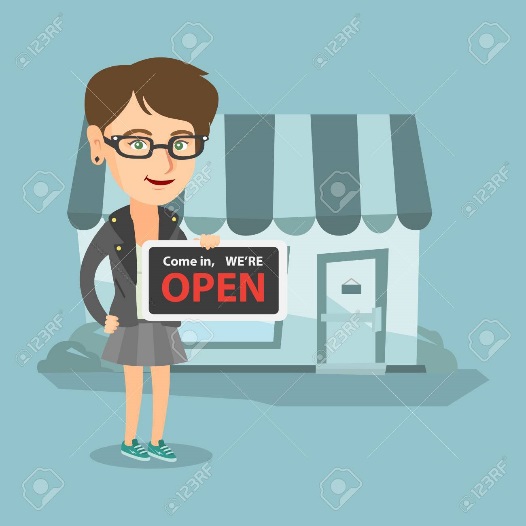 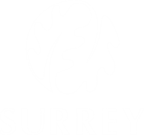 Business Fire Safety
[Speaker Notes: Describe: Who might be RP in their organisation. 
Describe: Who potentially are the Fire Authority prosecuting?]
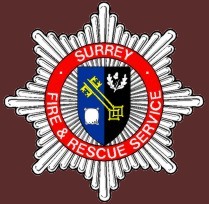 Relevant Person
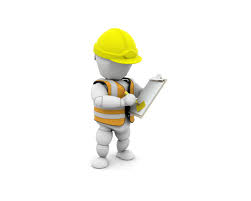 Any person who is or may be lawfully on the premises and/or
Any person in the immediate vicinity of the premises who is at risk from a fire on the premises
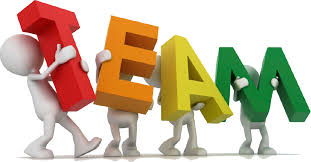 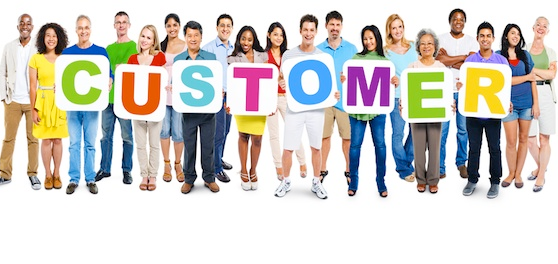 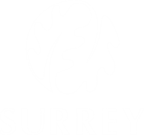 Business Fire Safety
[Speaker Notes: Describe: who might be legally on their premises. 
Discuss: volunteer demographic and associated risks.
Ask: does this include Fire Service?]
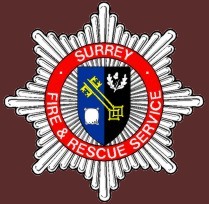 Premises
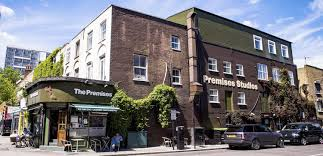 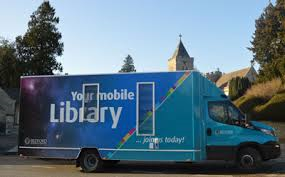 A Premises is:
 Any workplace
 Any Vehicle, vessel, aircraft or hovercraft.
 Installation on land or foreshore
 Any tent or moveable structure
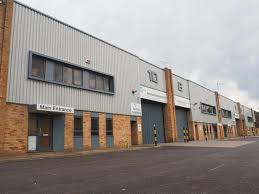 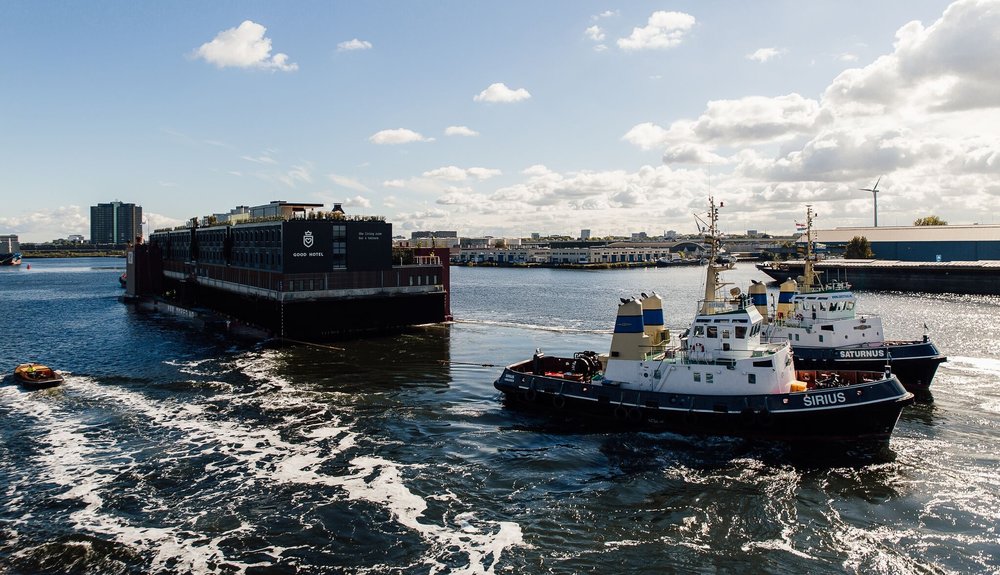 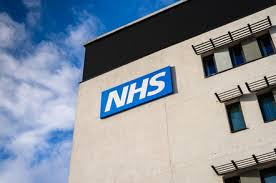 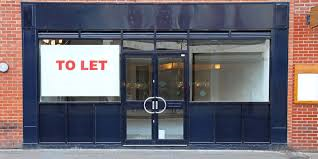 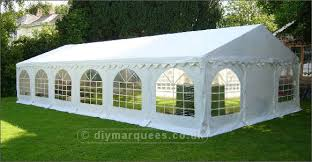 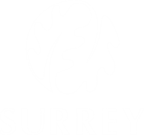 Business Fire Safety
[Speaker Notes: Describe Premises portfolio and complexities of managing
Describe Premises exceptions: Article 6]
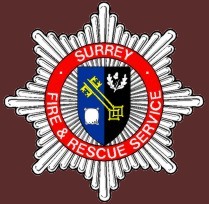 Fire Strategies
Progressive
Total
Progressive Horizontal
Simultaneous
2. Phased
2. Zoned
3. Delayed
4. Stay Put
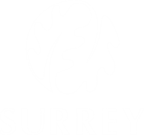 Business Fire Safety
[Speaker Notes: Describe what type of buildings and what required.]
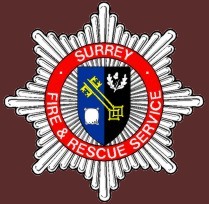 Competent Persons
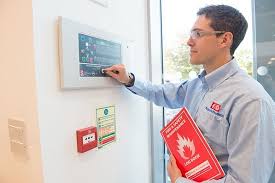 A person is to be regarded as competent:  “where he has sufficient training and experience or knowledge and other qualities”.
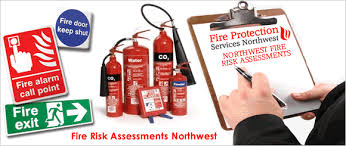 1. “To enable him properly to implement the evacuation procedures”.
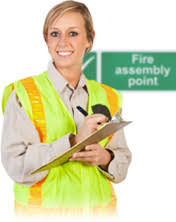 2. “To enable him properly to assist in undertaking the preventative and protective measures”.
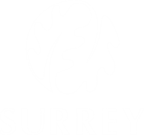 Business Fire Safety
[Speaker Notes: Discuss large organisation issues with engaging a competent fire risk assessor.
Discuss issues with snagging of work once completed.]
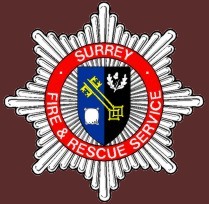 Fire Risk Assessment
“The responsible person MUST make a suitable and sufficient assessment of the risks to which relevant persons are exposed for the purpose of identifying the general fire precautions he needs to take”.
Record significant findings where:
He employs five or more employees
A licence under an enactment is in force
An alterations notice is in force
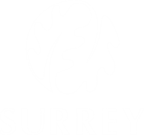 Business Fire Safety
[Speaker Notes: Read through Article 9 – 
Explain how underpins legislation.]
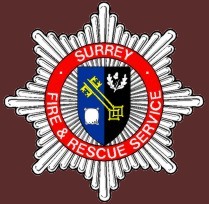 Other relevant articles
Article 10 - Prevention
Article 11 – Fire Safety Arrangements
Article 13 – Firefighting & Fire Detection
Article 14 – Emergency Routes & Exits
Article 15 – Procedures for Imminent Danger
Article 17 – Maintenance
Article 21 – Training
Article 22 – Co-operation & Co-ordination
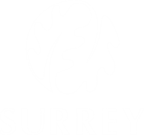 Business Fire Safety
[Speaker Notes: Discuss what the fire authority are looking for in each article at a premises.]
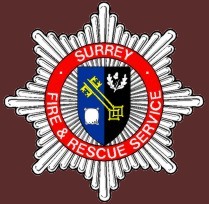 Article 10:  Prevention
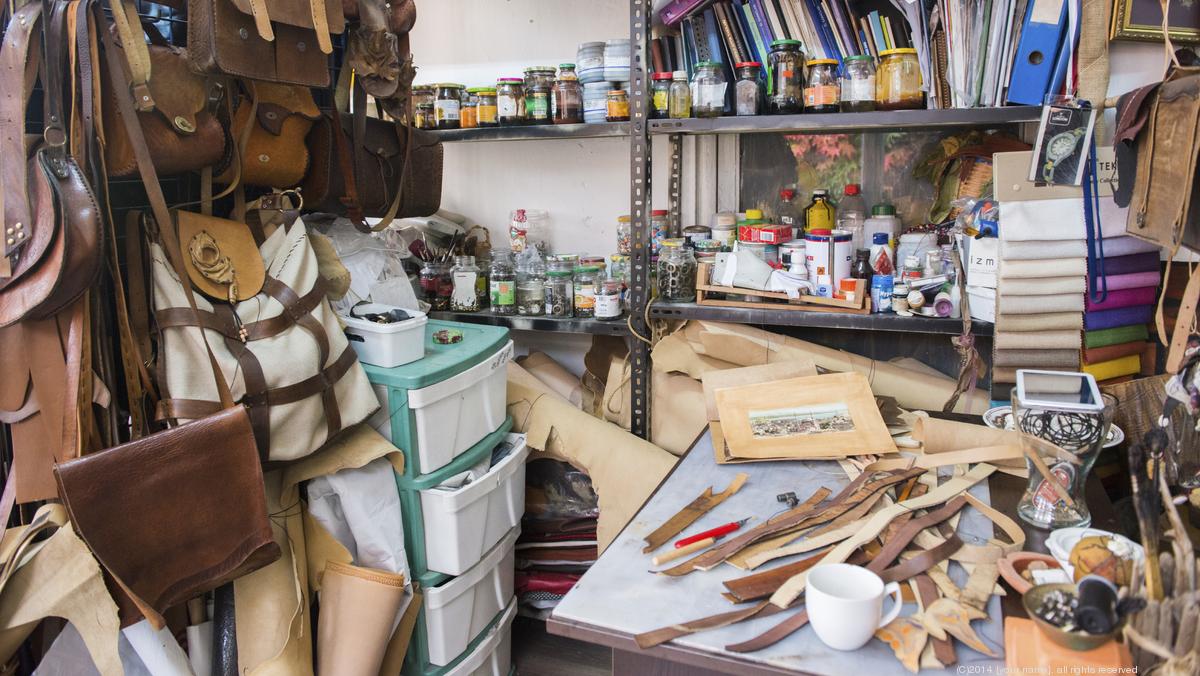 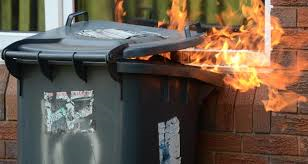 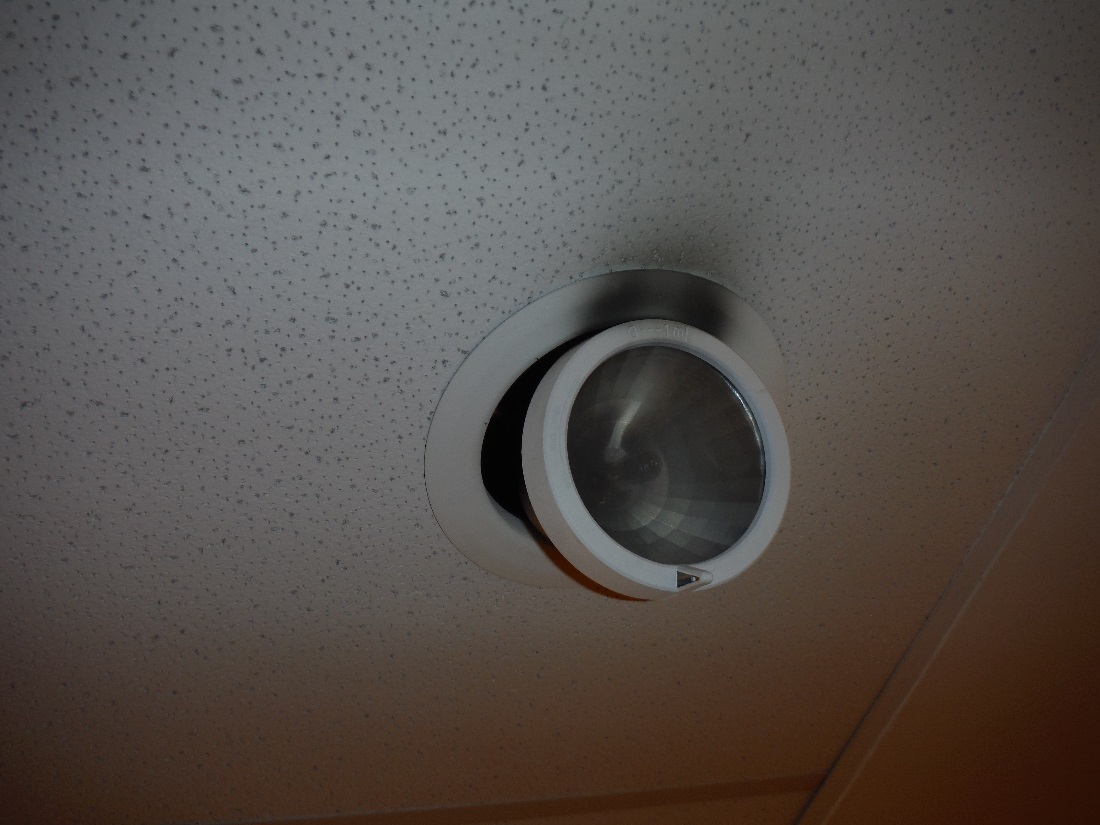 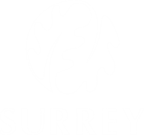 Business Fire Safety
[Speaker Notes: Discuss issues around stock control
Most likely cause of a fire in a shop – Electrical fault]
Article 13: 
Firefighting & Fire Detection
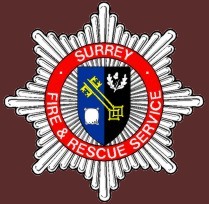 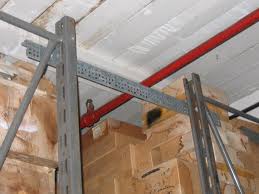 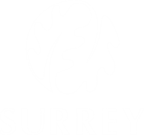 Business Fire Safety
[Speaker Notes: Requirements where sprinklers are installed]
Article 14: 
Emergency Routes & Exits
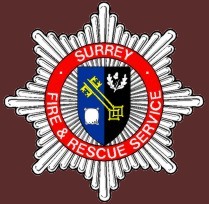 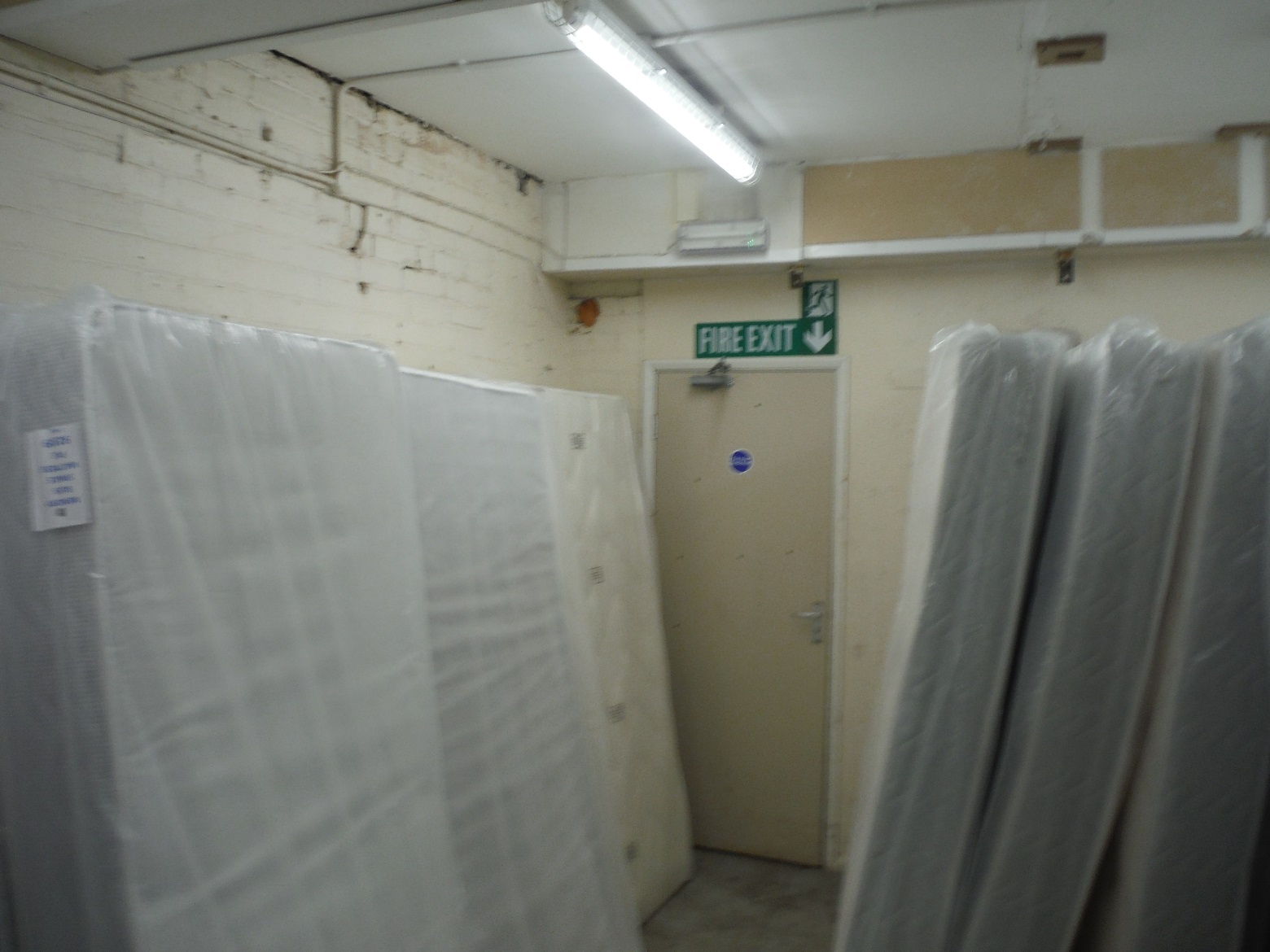 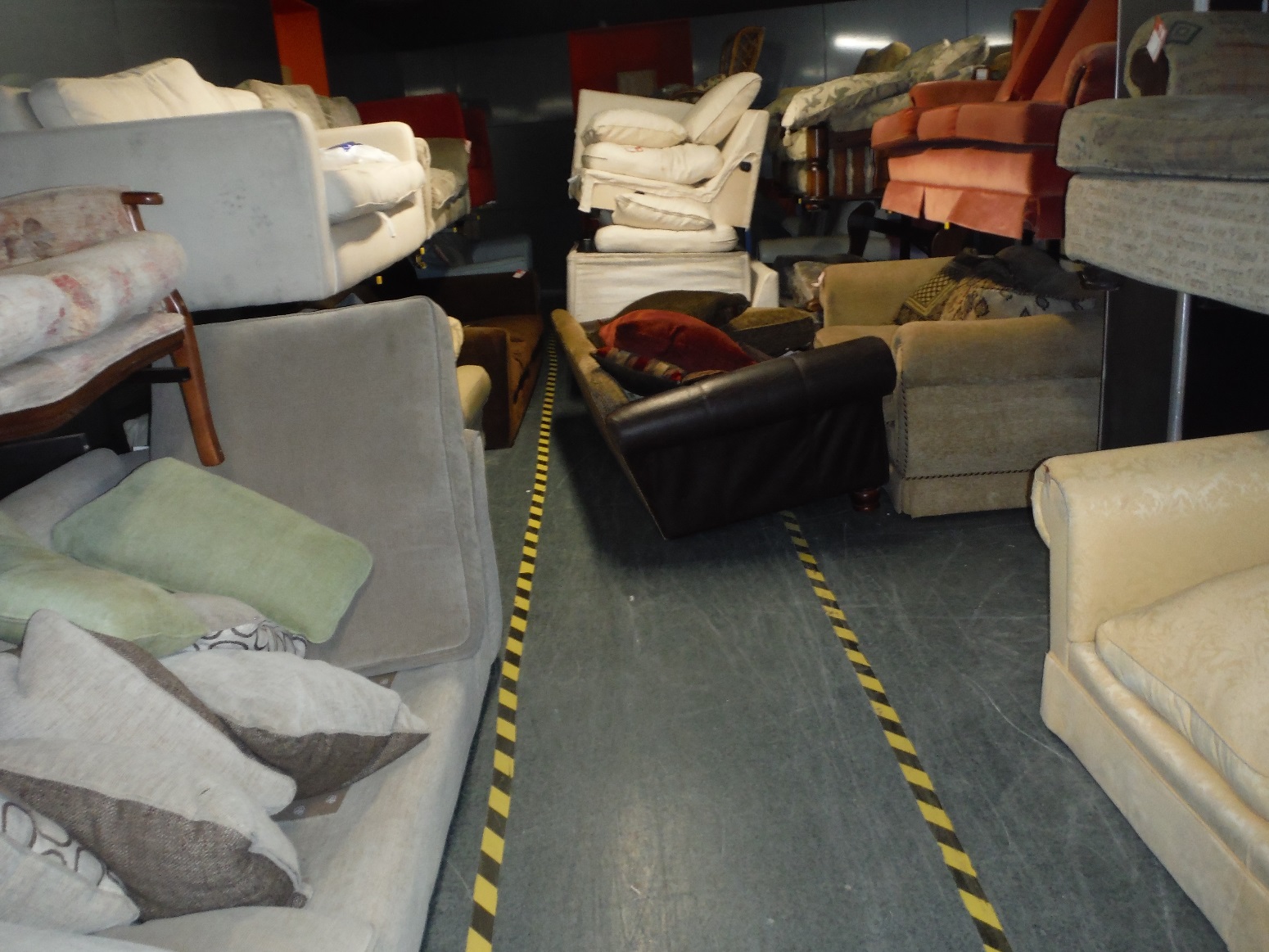 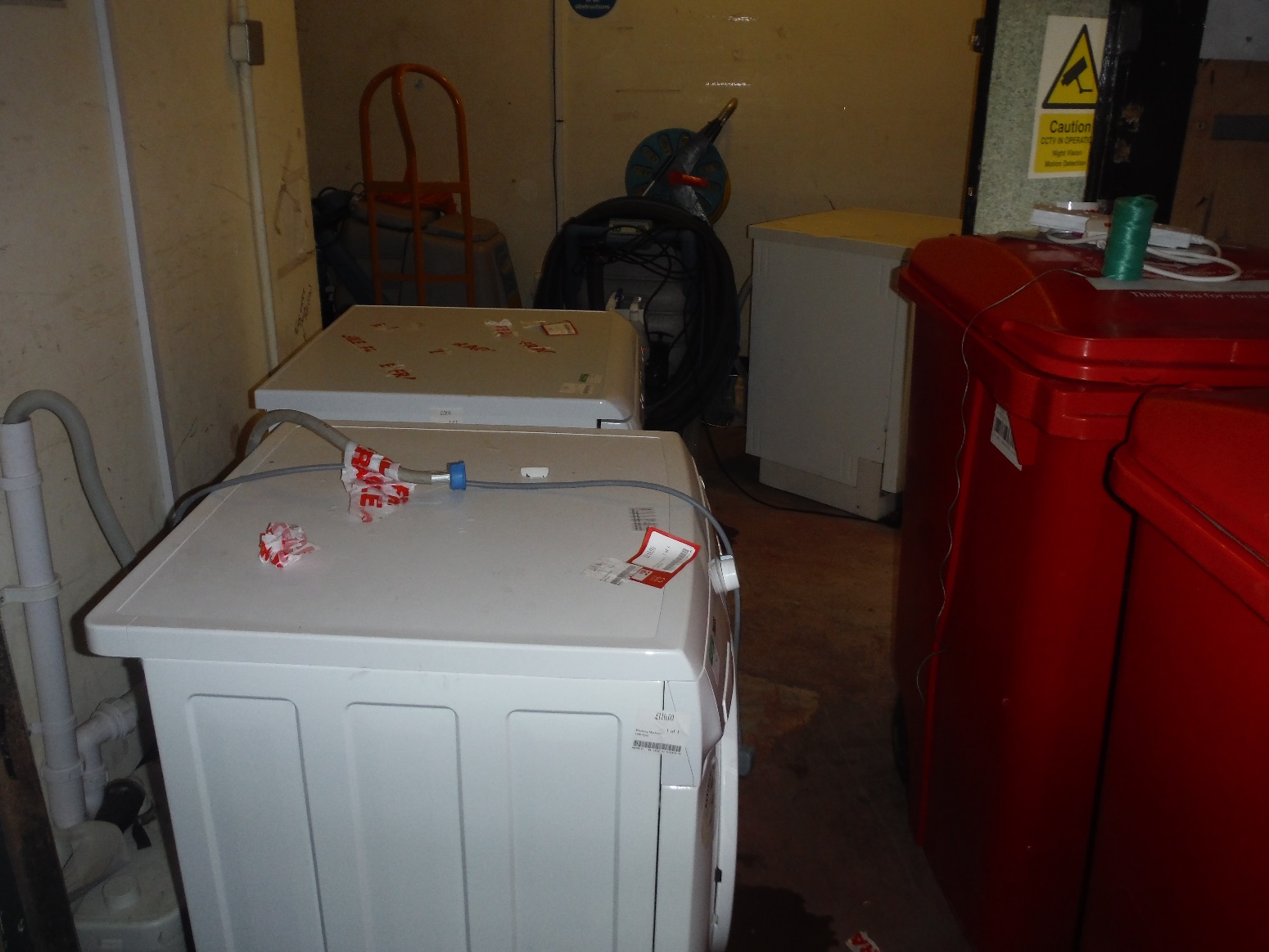 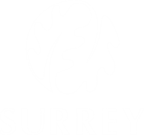 Business Fire Safety
[Speaker Notes: Discuss what an officer will expect with a premises.]
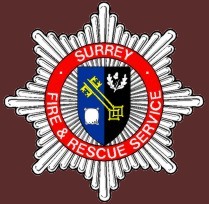 Primary Authority Scheme
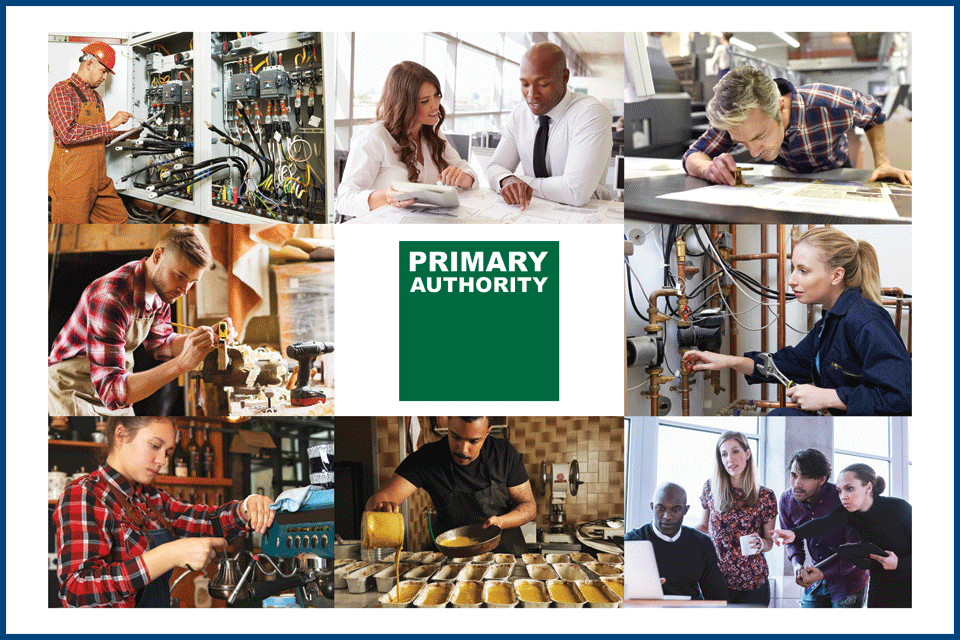 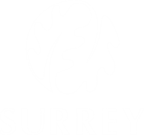 Business Fire Safety
[Speaker Notes: Describe the benefits of the PA Scheme.]
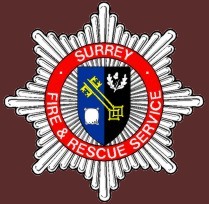 When an Inspector Calls
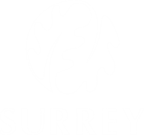 Business Fire Safety
[Speaker Notes: What to expect on an audit
Enforcement Model
Regulators Code]
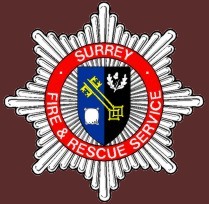 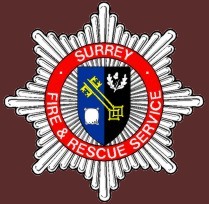 Surrey Fire and Rescue Service
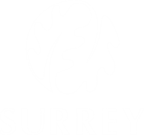 Business Fire Safety